Thanks After the Storm
Edward Church
Sept 23, 2018
“give thanks in all circumstances; for this is God's will for you in Christ Jesus”   -1 Thessalonians 5:18
How Many Saw the News?
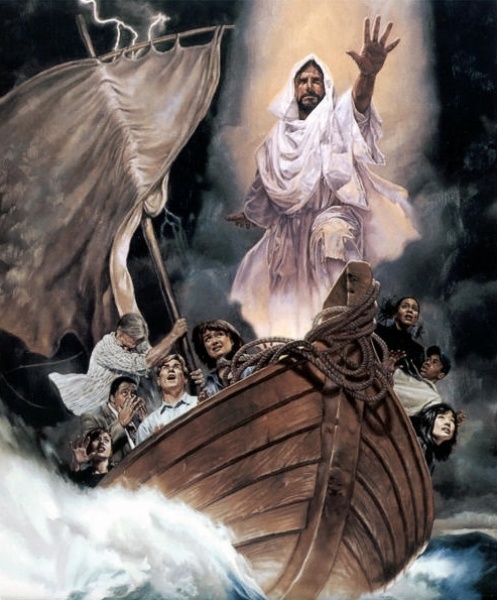 How Many… 
Prepared?
Prayed?
Pressed?
Praised?
T- Take…
 ….Nothing for Granted


Whatever We..
     …Are, Have and Do
         …Can Be Gone Tomorrow
H- Humble…
        …Yourself Before God
                                                              I Can Stop / Change Alot of Things
                                                                 I Cant Change the Wind…
                                                                           …But I Can Adjust My Sails
A- Action- 
   …Keep Moving Forward 
       …Don’t Let Circumstances Stop You

You May Have to Pick Up Pieces/ Rebuild…
                   …God is there W/ You
N- Never…
     …Forget God Is Always In Control

There is Never a Time that He Isn’t
K- Keep…
     …Your Eyes on the Blesser
                 …Not the Blessing
S- Say…
     …Thanks Often

Thank You God…
   …Help Me Remember
      …This is Only Temporal
            …Heaven is Eternal!
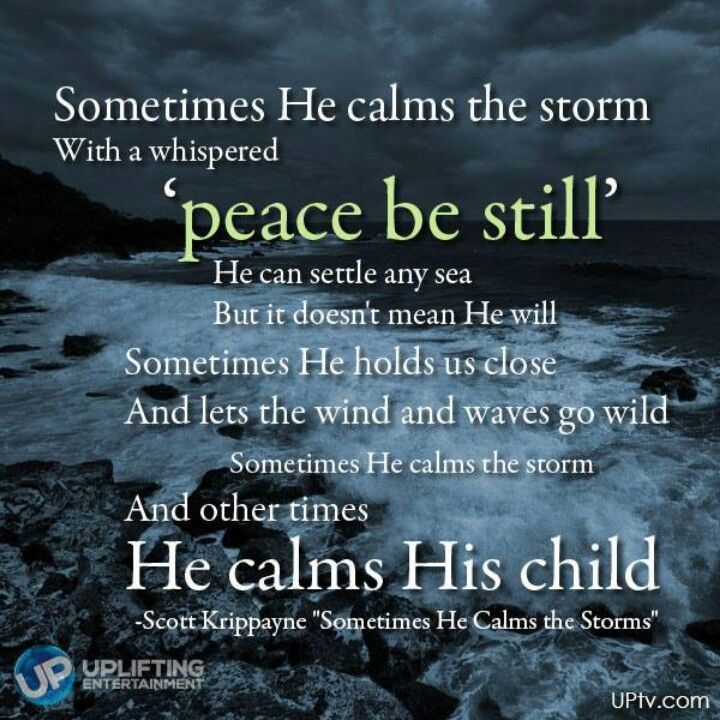 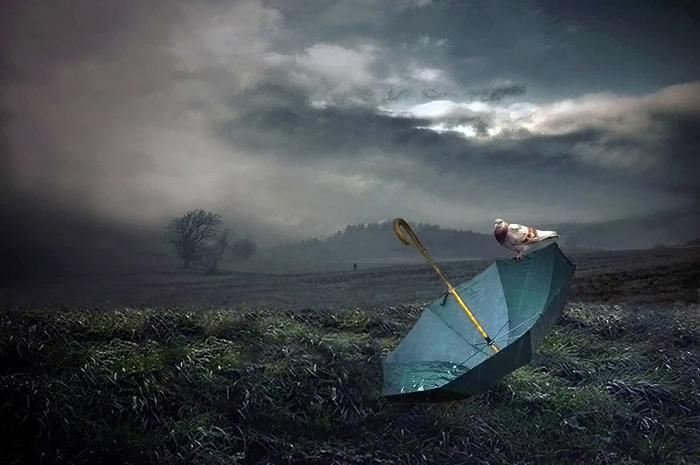 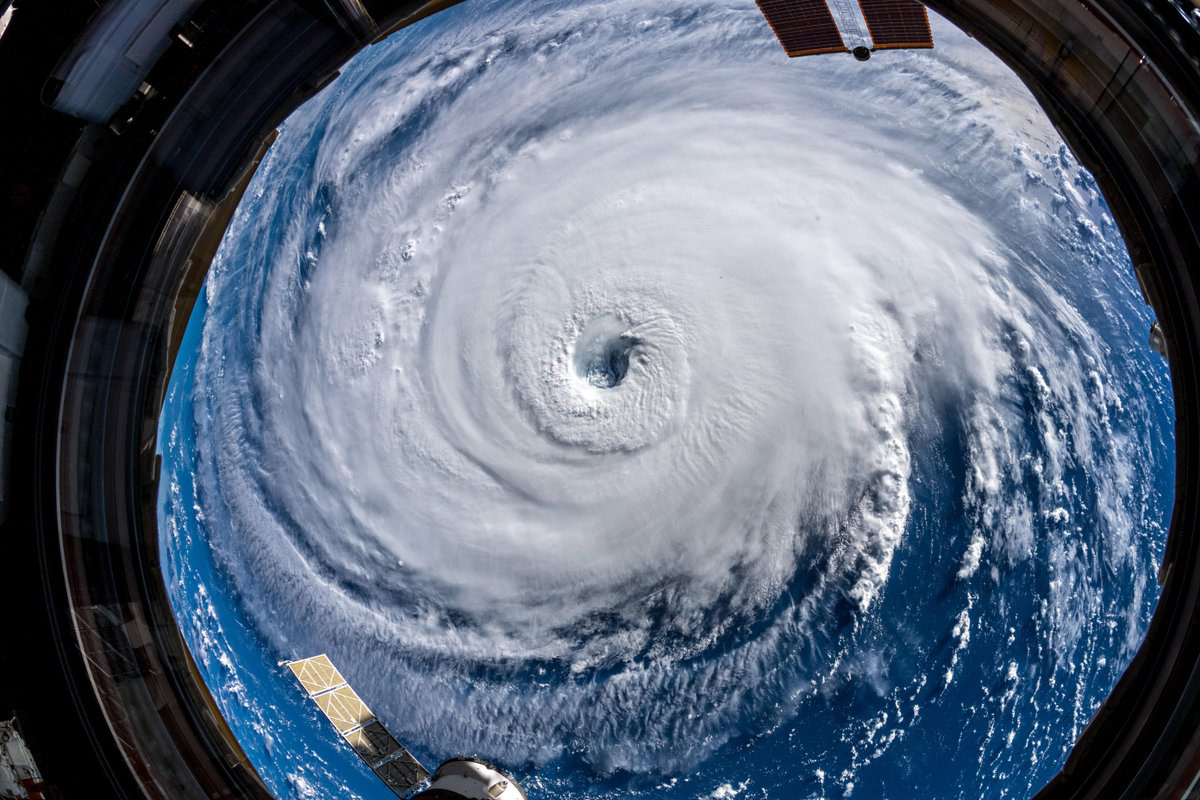 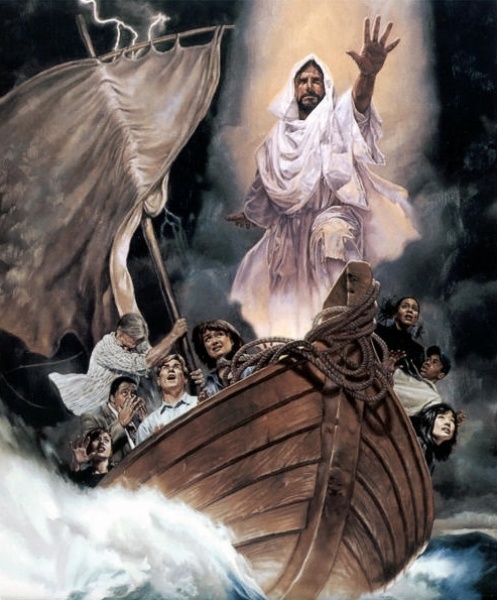